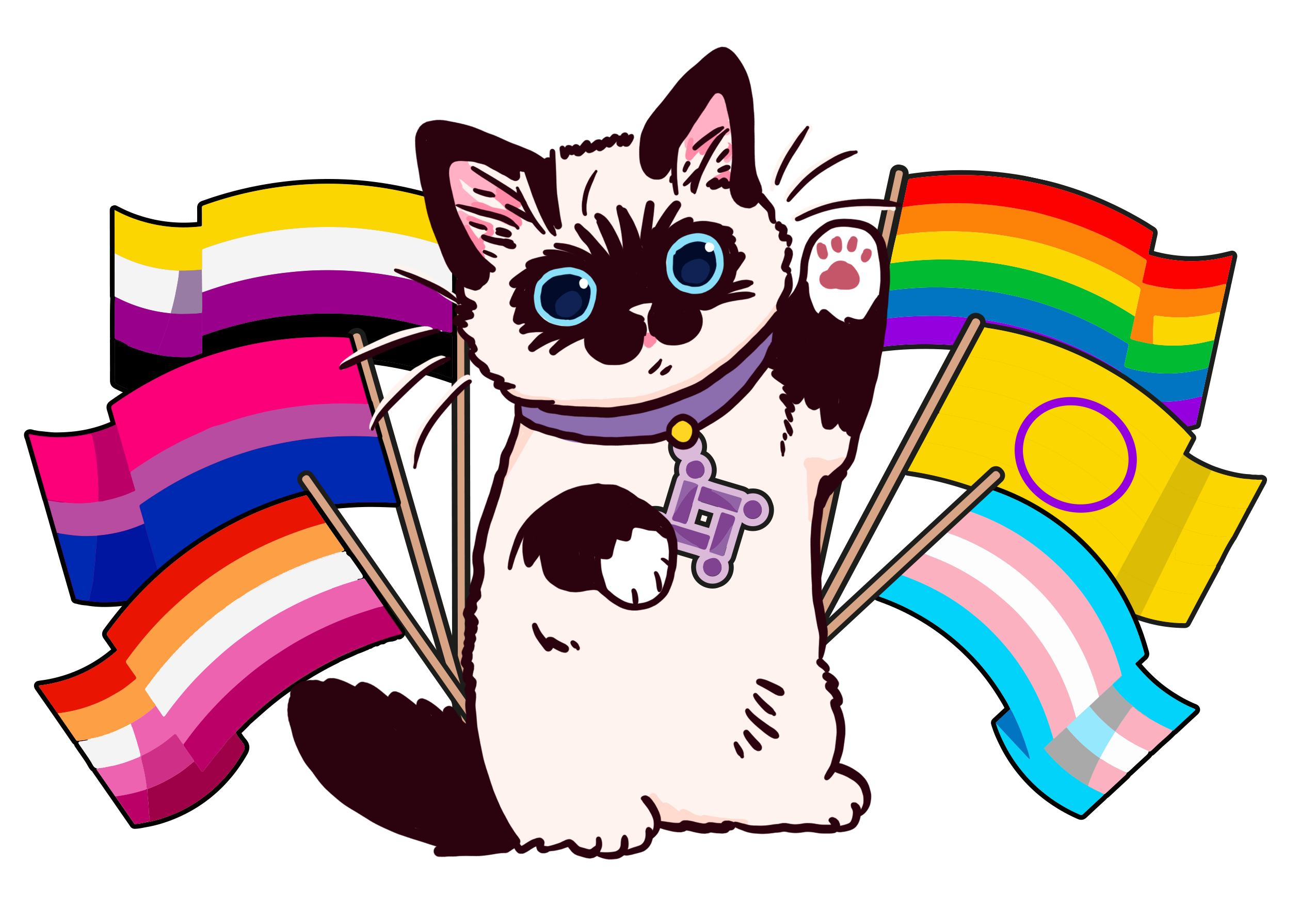 Acciones afirmativas¿Cómo le fue a la población LGBTTTIQA+ en los Procesos Electorales Locales 2023-2024.
Óscar Daniel Rodríguez Fuentes
Consejero Electoral del Instituto Electoral de Coahuila.
Desde los colectivos y asociaciones LGBTTTIQA+ se buscó la aprobación de acciones afirmativas efectivas que garantizaran tanto la postulación como la representación efectiva de este GAP.
De 2021 a la fecha se han venido implementando Acciones afirmativas para poblaciones LGBTTTIQA+ y en el proceso electoral local 2023-2024, estas acciones se implementaron por primera vez en todo el pais.
¿Acciones afirmativas la deuda pendiente?
¿Qué se buscaba lograr en la implementación de acciones afirmativas?
¿Cómo se diseñaron las acciones?
¿Qué se logró?
¿Cuáles fueron los resultados?
¿Cuáles fueron los resultados?
¿Cuáles son los retos pendientes?
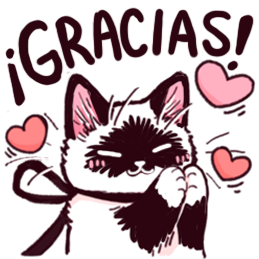 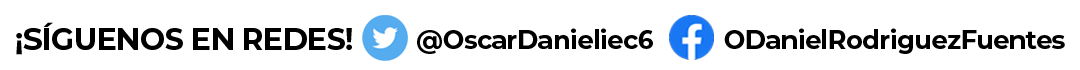